Здравствуйте ребята! Сегодня в конце урока вас ждет сюрприз…..терпенья, мои друзья!
Да, это я!!!
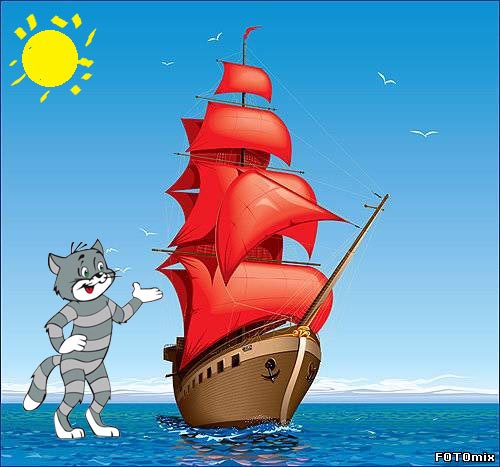 Ребята, я стал впервые капитаном! Ура!
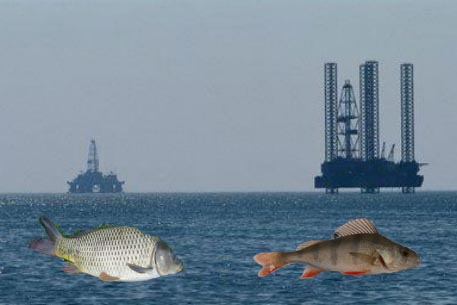 Каспийское море
карп
окунь
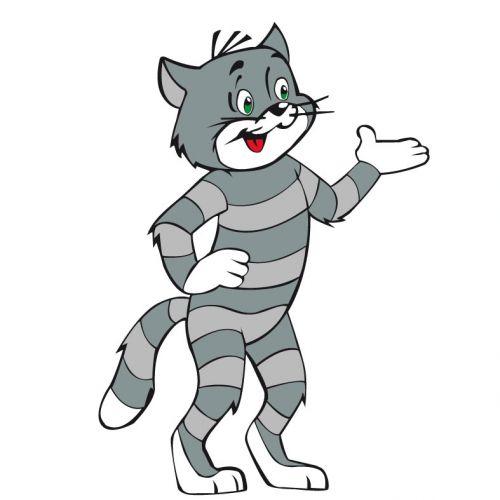 Вот рыбка, так рыбка! Спасибо, ребята!
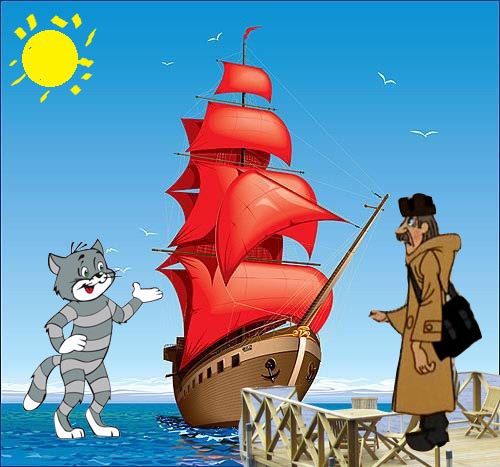 Я заждался , молодцы, что вернулись!
Печкин, мы вернулись.
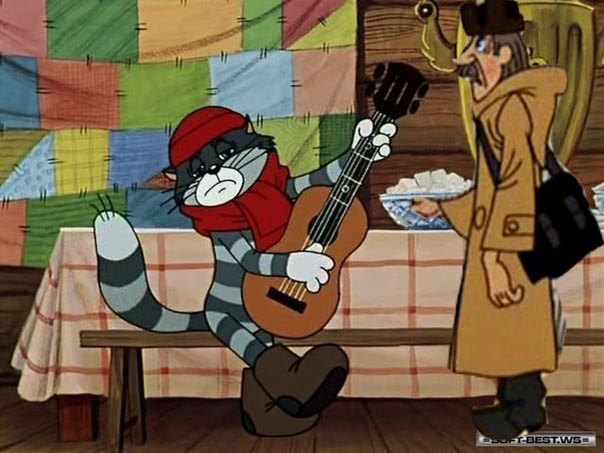 Спасибо, ребятки за вашу работу!
До новых встреч!